Learning Disability (LD) Annual Health Check UPDATE January 2023
FOR PRIMARY CARE STAFF IN HAMPSHIRE AND SOUTHAMPTON

(for those that previously attended a full session)
Learning Disability Leads and Champions welcome!


Update sessions offered on:
16th January 2023 @ 11:30-13:00 (with Amy)


To book on a FREE –virtual session, please email:
amy.george@southernhealth.nhs.uk
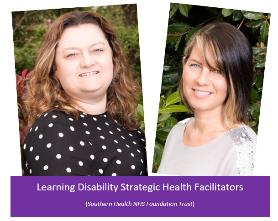